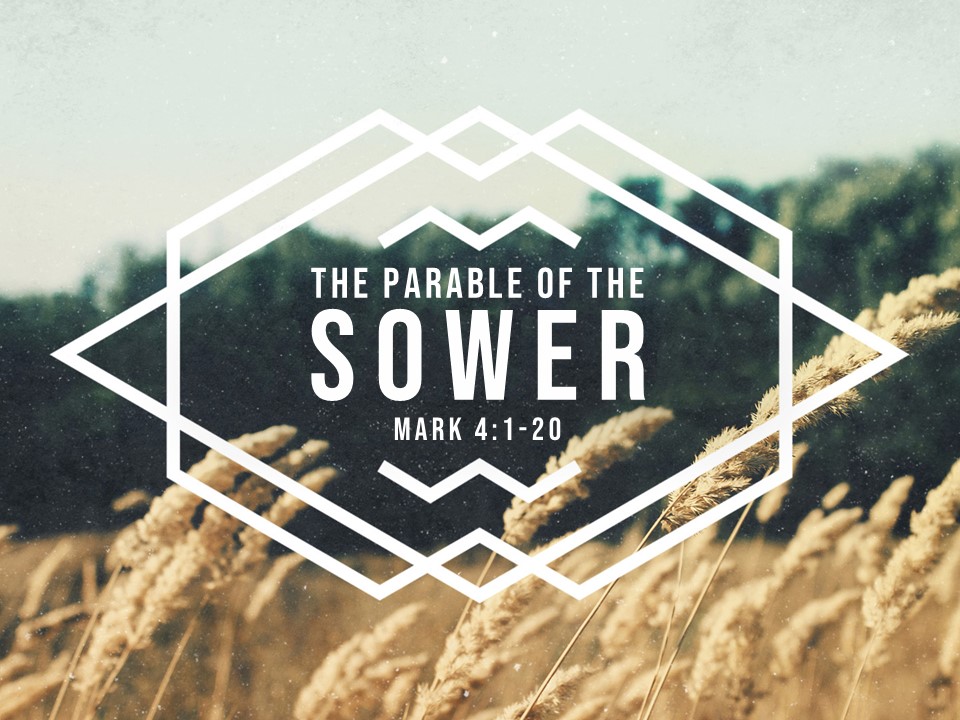 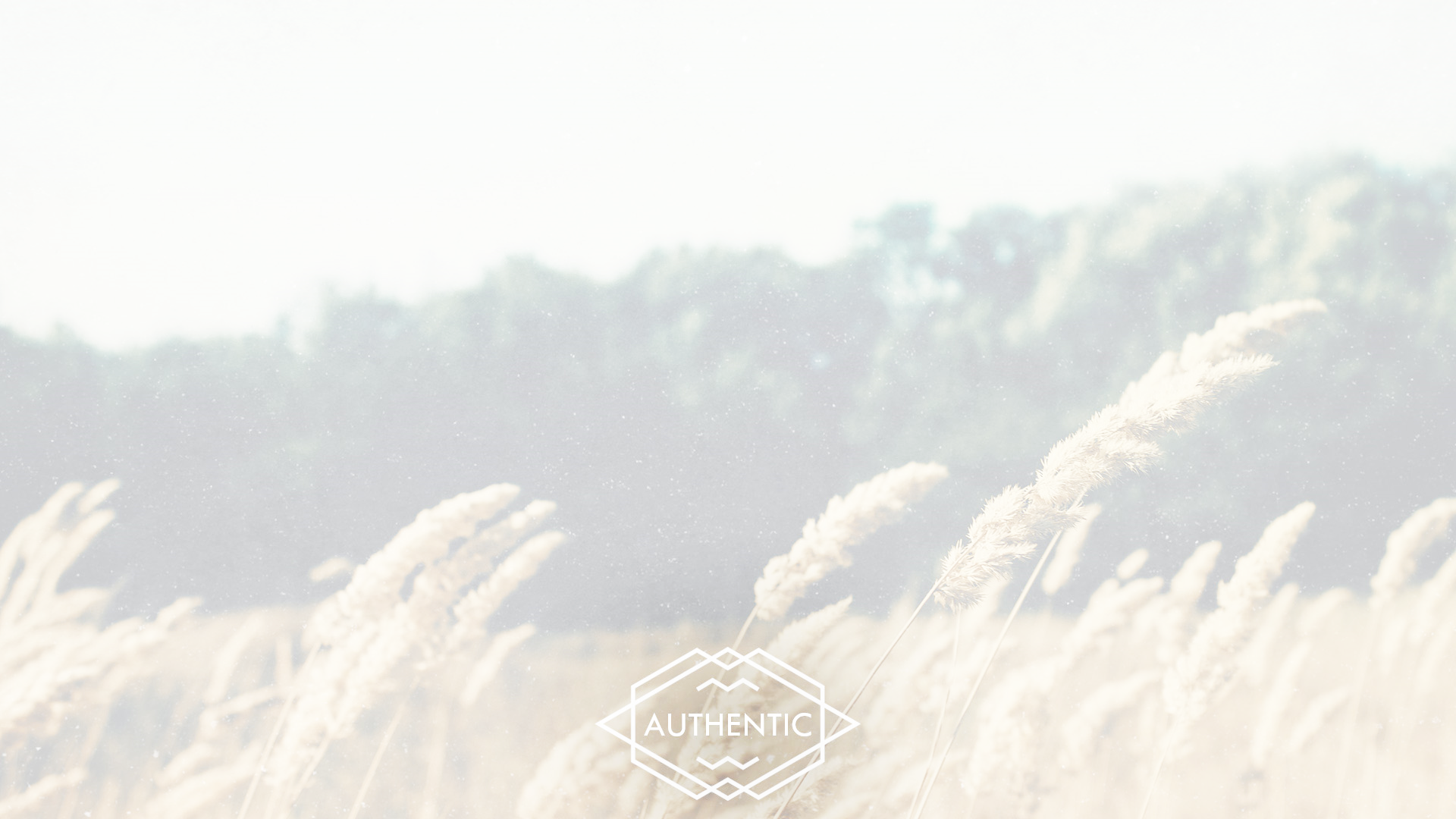 1 Again he began to teach beside the sea. And a very large crowd gathered about him, so that he got into a boat and sat in it on the sea, and the whole crowd was beside the sea on the land.

See Mark 3:7-9, 20
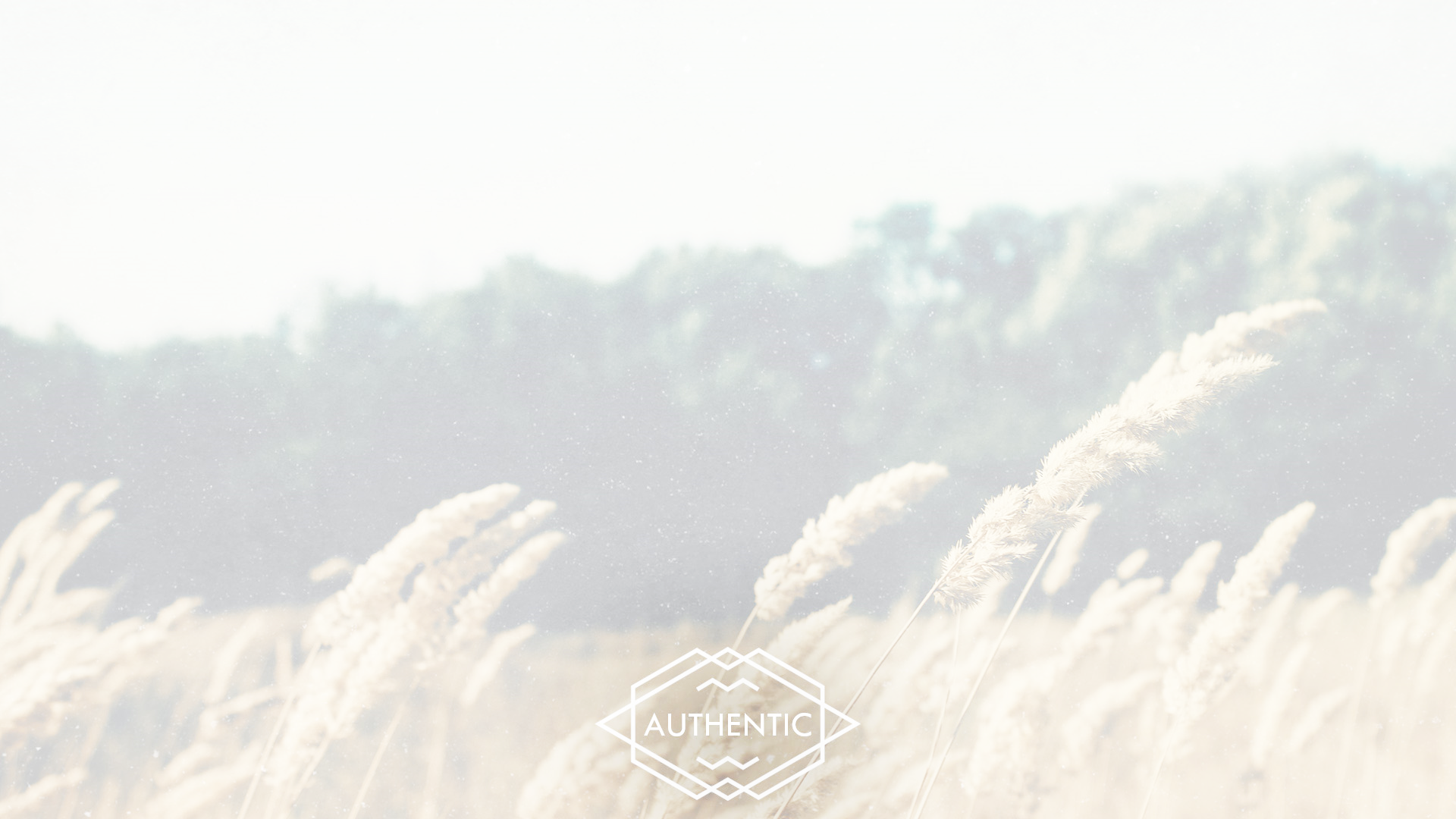 2 And he was teaching them many things in parables…

Parable – a physical story with a parallel spiritual message.
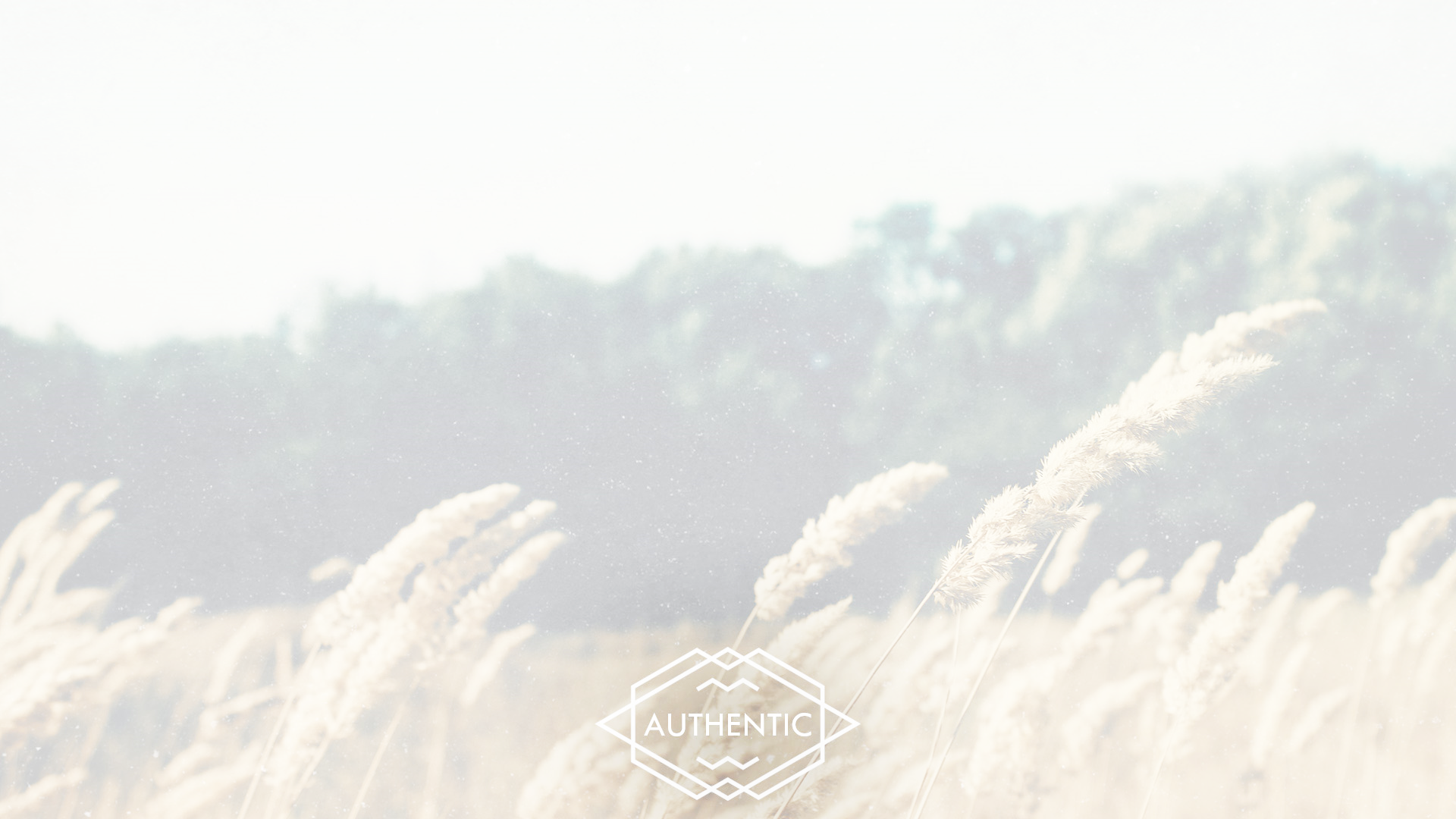 3 “Listen! Behold, a sower went out to sow. 4 And as he sowed, some seed fell along the path, and the birds came and devoured it. 5 Other seed fell on rocky ground, where it did not have much soil, and immediately it sprang up, since it had no depth of soil. 6 And when the sun rose, it was scorched, and since it had no root, it withered away. 7 Other seed fell among thorns, and the thorns grew up and choked it, and it yielded no grain. 8 And other seeds fell into good soil and produced grain, growing up and increasing and yielding thirtyfold and sixtyfold and a hundredfold.”
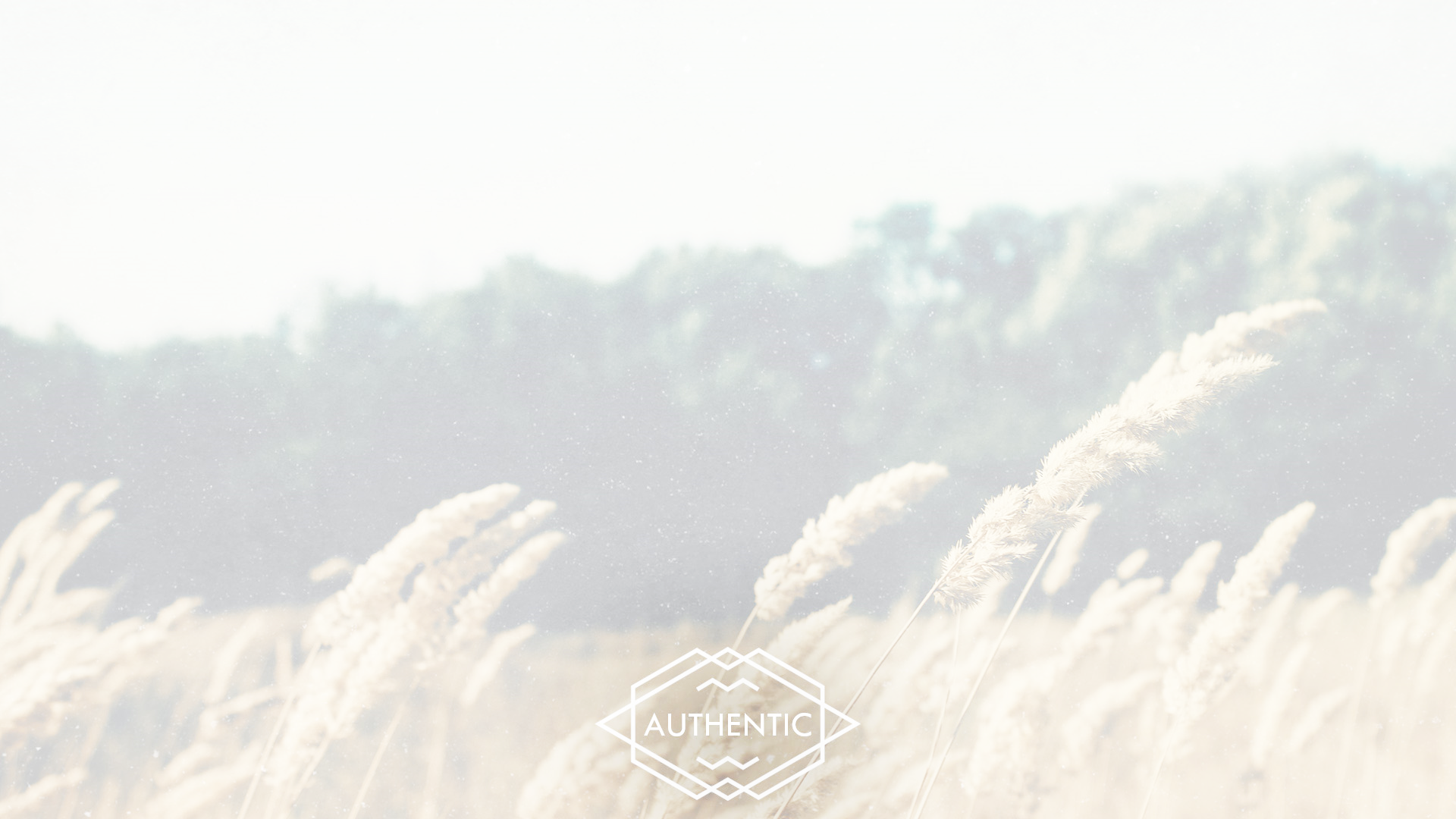 9 And he said, “He who has ears to hear, let him hear.”
10 And when he was alone, those around him with the twelve asked him about the parables.

Parables separate those who desire to know the Truth from those who are indifferent to the Truth.
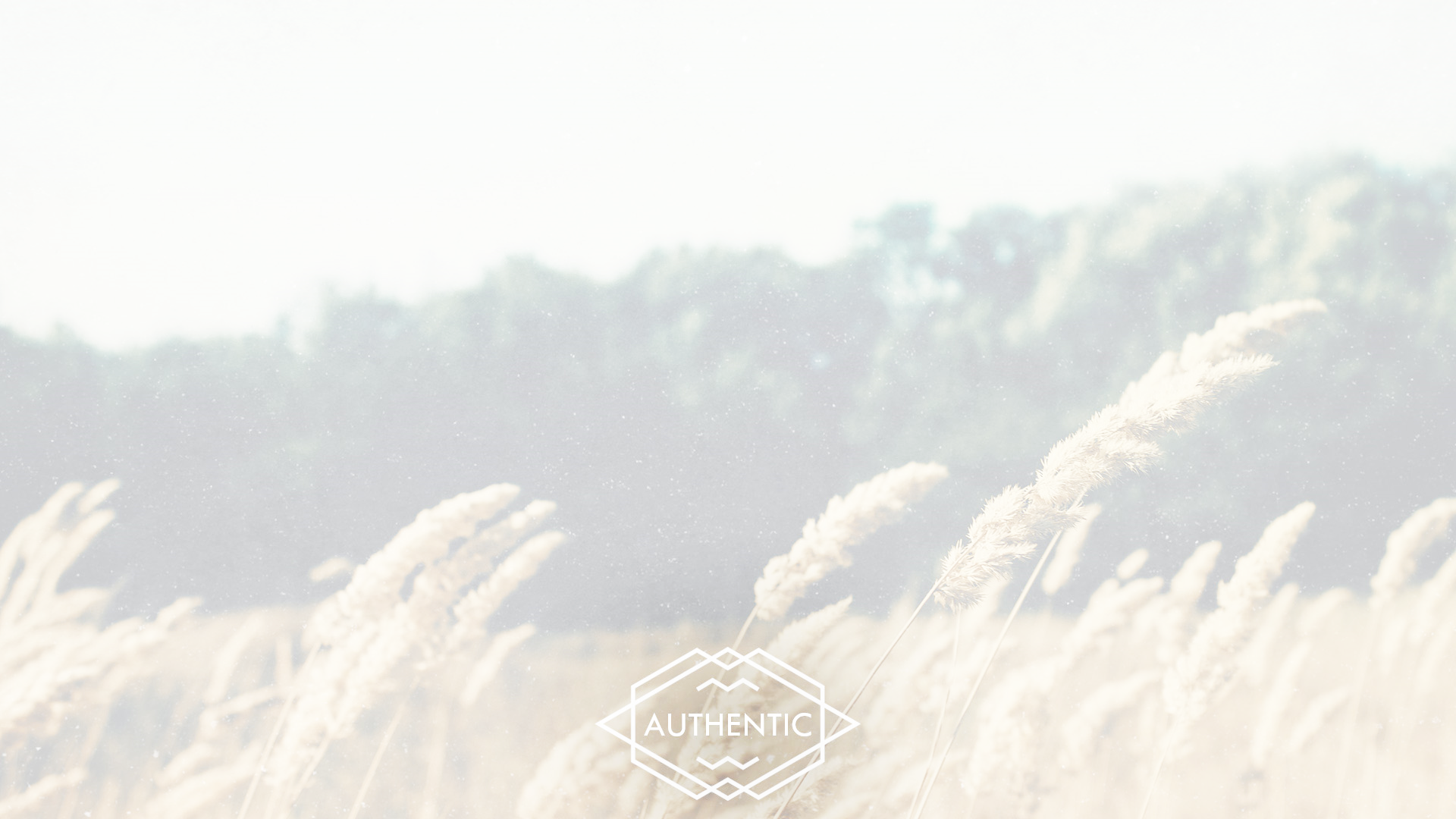 11 And he said to them, “To you has been given the secret of the kingdom of God, but for those outside everything is in parables, 12 so that

“‘they may indeed see but not perceive,
    and may indeed hear but not understand,
lest they should turn and be forgiven.’”
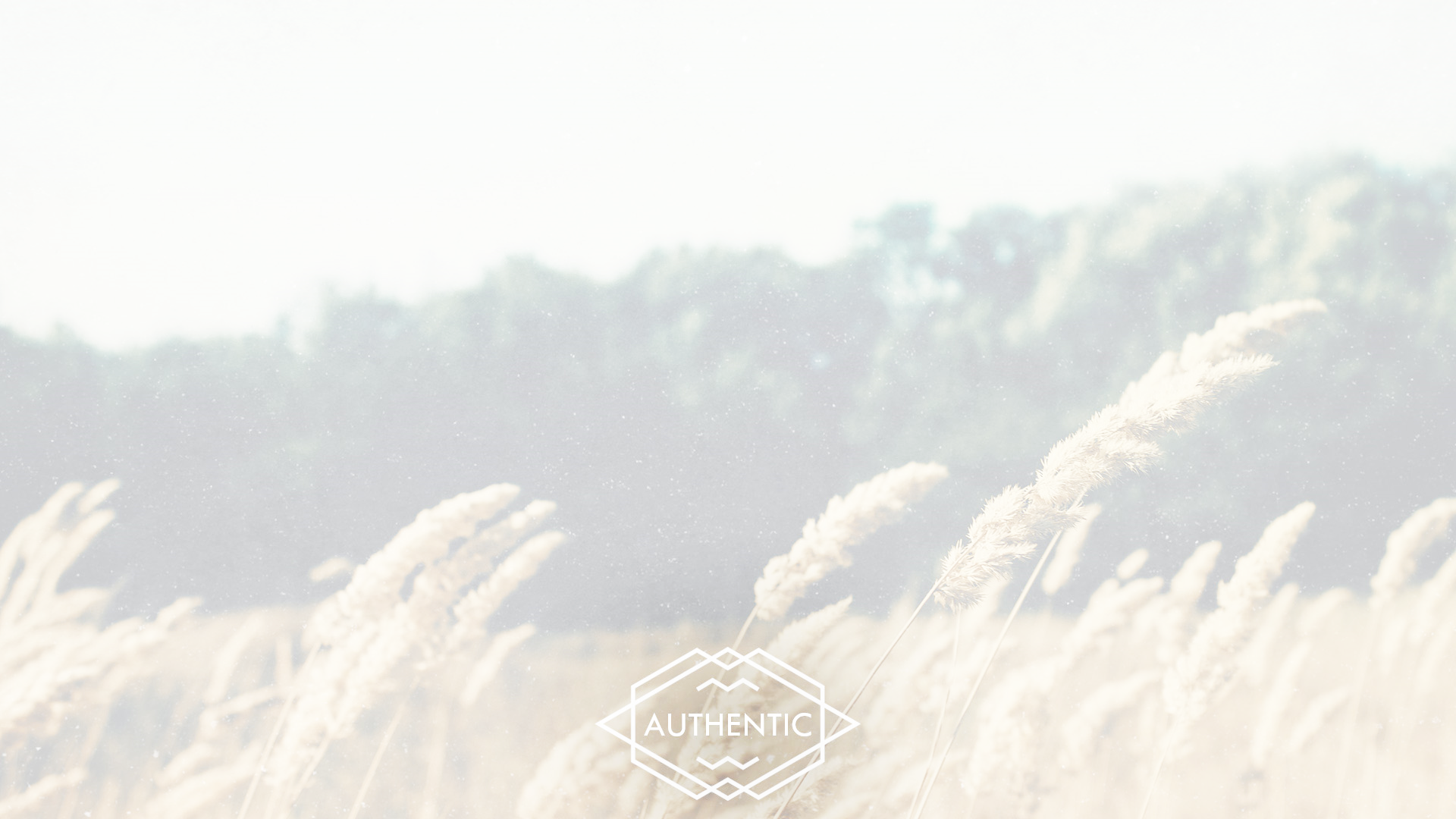 13 And he said to them, “Do you not understand this parable? How then will you understand all the parables?
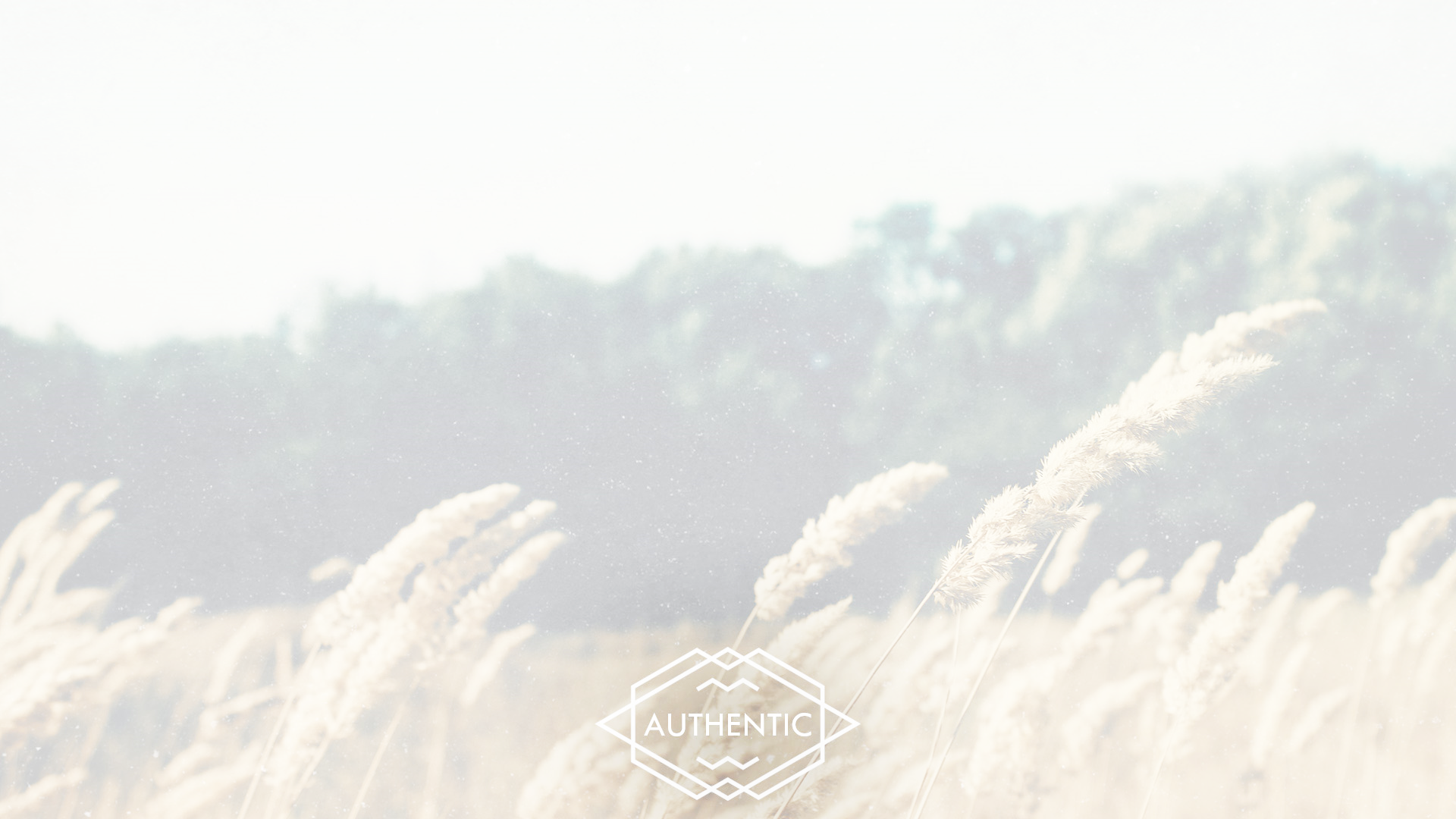 3 COMPONENTS OF THE PARABLE

Seed = the word
Luke 8:11 – the word of God
Matthew 13:19 – the word of the kingdom

Sower = anyone who sows the word
See Matt. 13:37; Mark 3:14; Acts 9:15; Matt. 28:19-20

Soil = hearts of men and women
See Matt. 13:19; Lk. 8:12
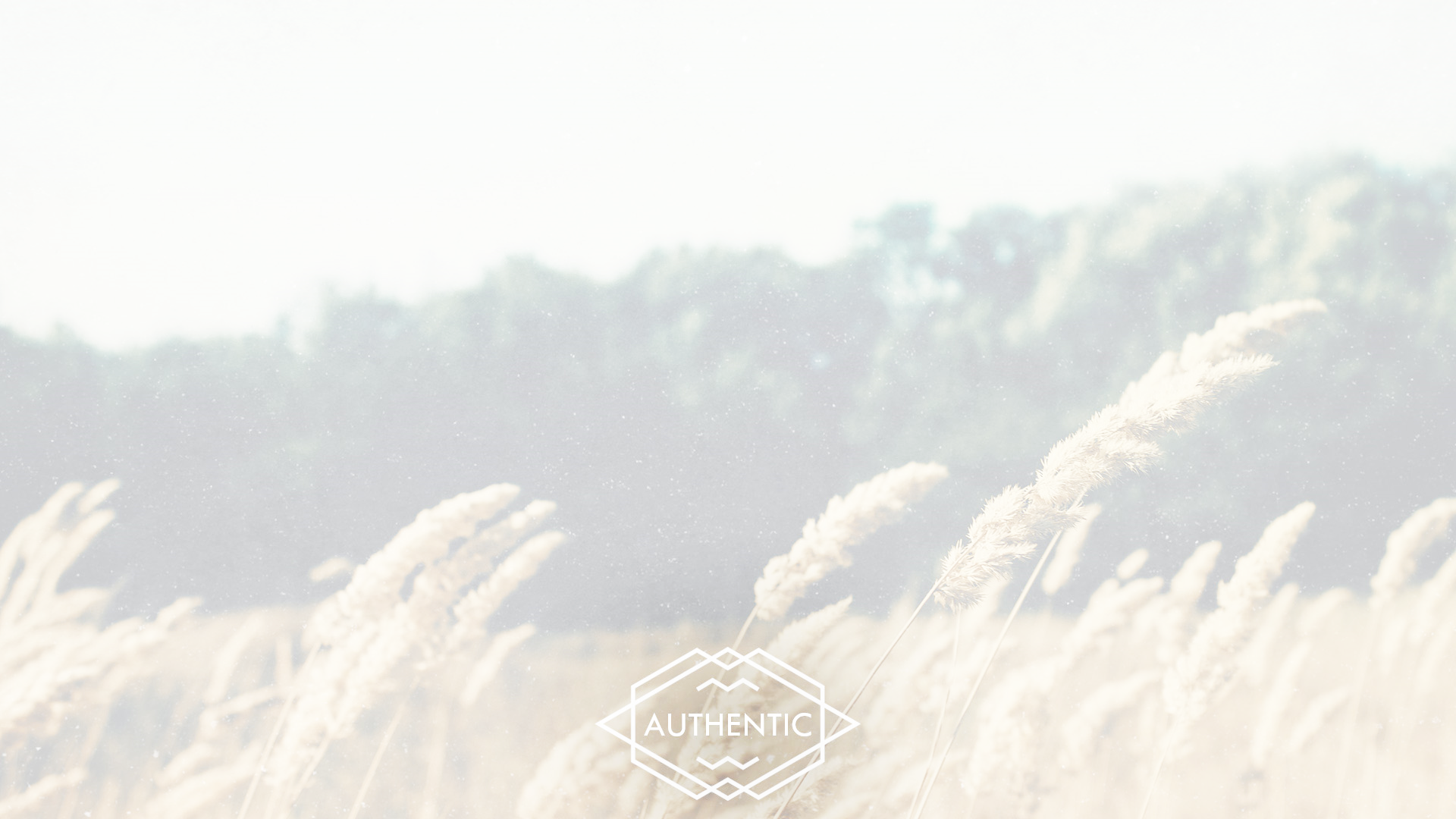 15 And these are the ones along the path, where the word is sown: when they hear, Satan immediately comes and takes away the word that is sown in them.
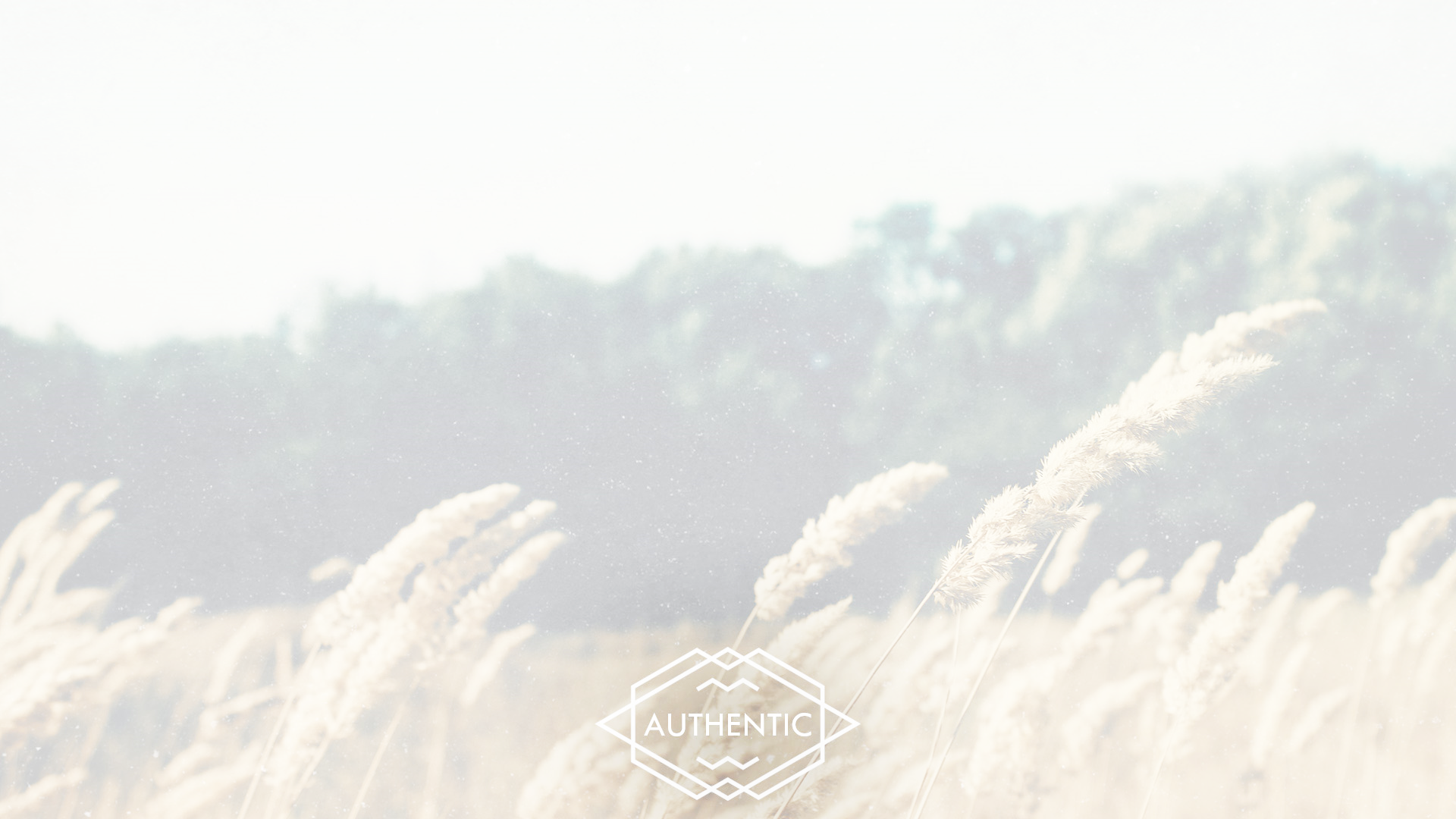 16 And these are the ones sown on rocky ground: the ones who, when they hear the word, immediately receive it with joy. 17 And they have no root in themselves, but endure for a while; then, when tribulation or persecution arises on account of the word, immediately they fall away.
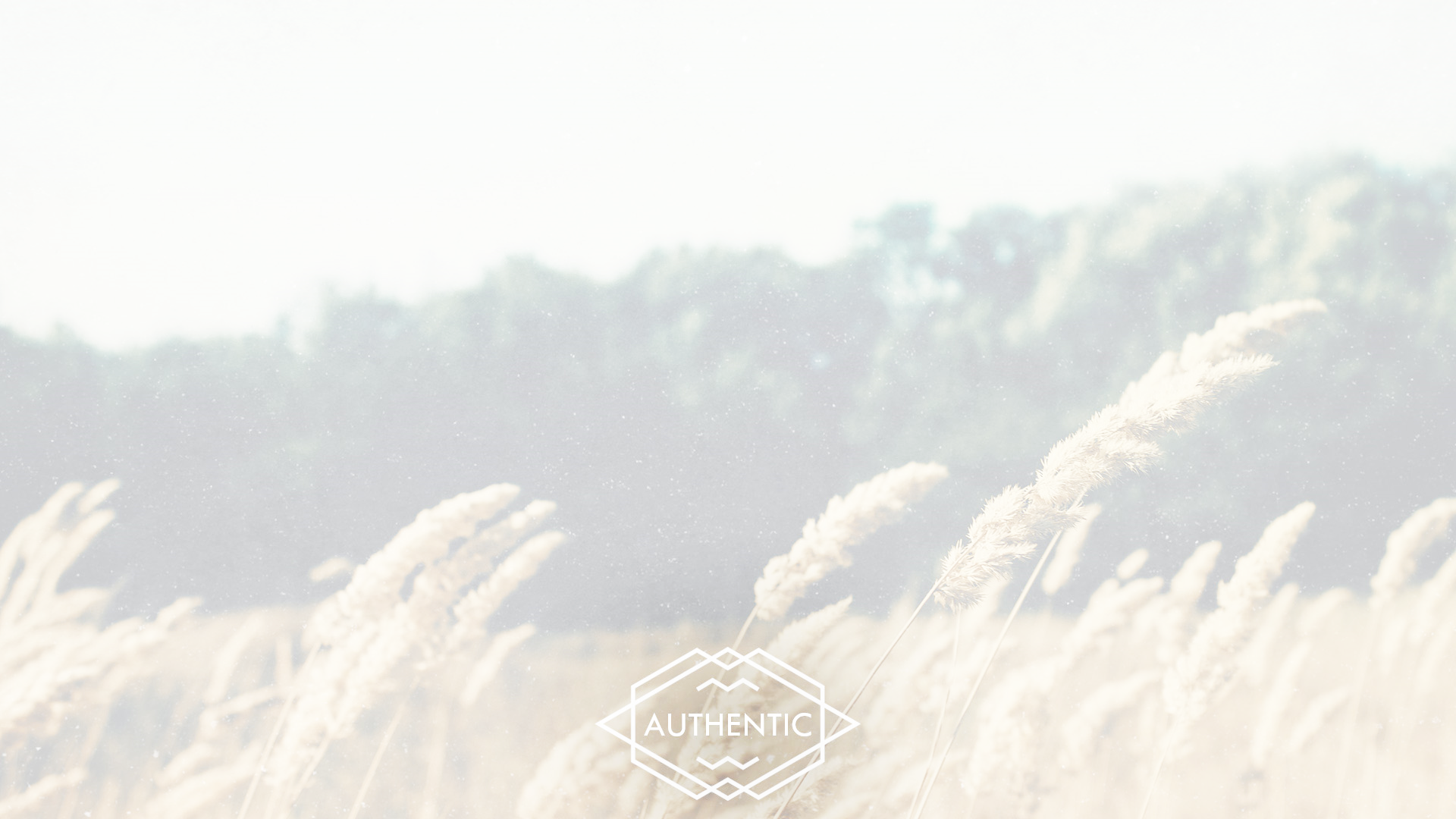 18 And others are the ones sown among thorns. They are those who hear the word, 19 but the cares of the world and the deceitfulness of riches and the desires for other things enter in and choke the word, and it proves unfruitful.
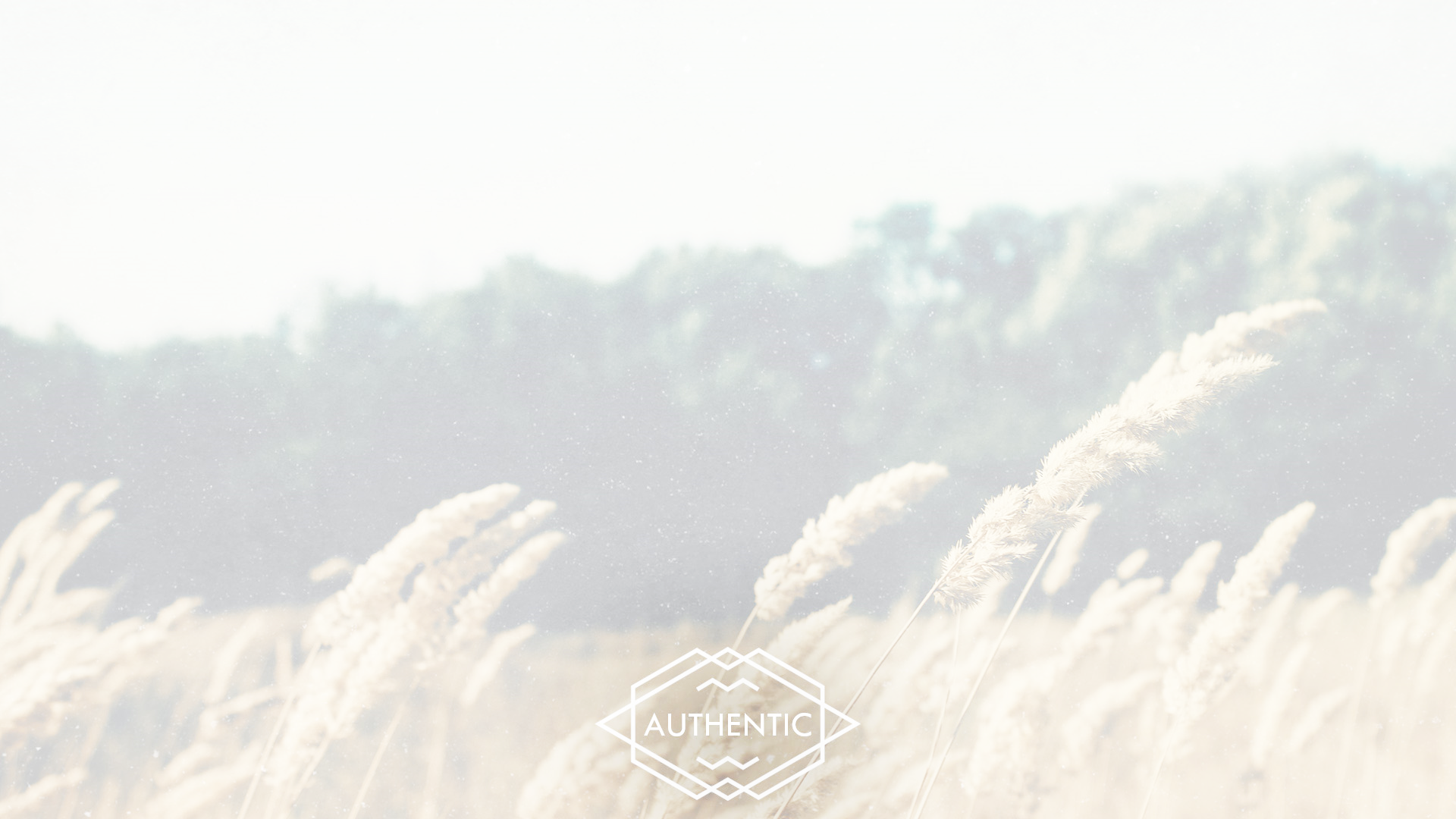 20 But those that were sown on the good soil are the ones who hear the word and accept it and bear fruit, thirtyfold and sixtyfold and a hundredfold.”
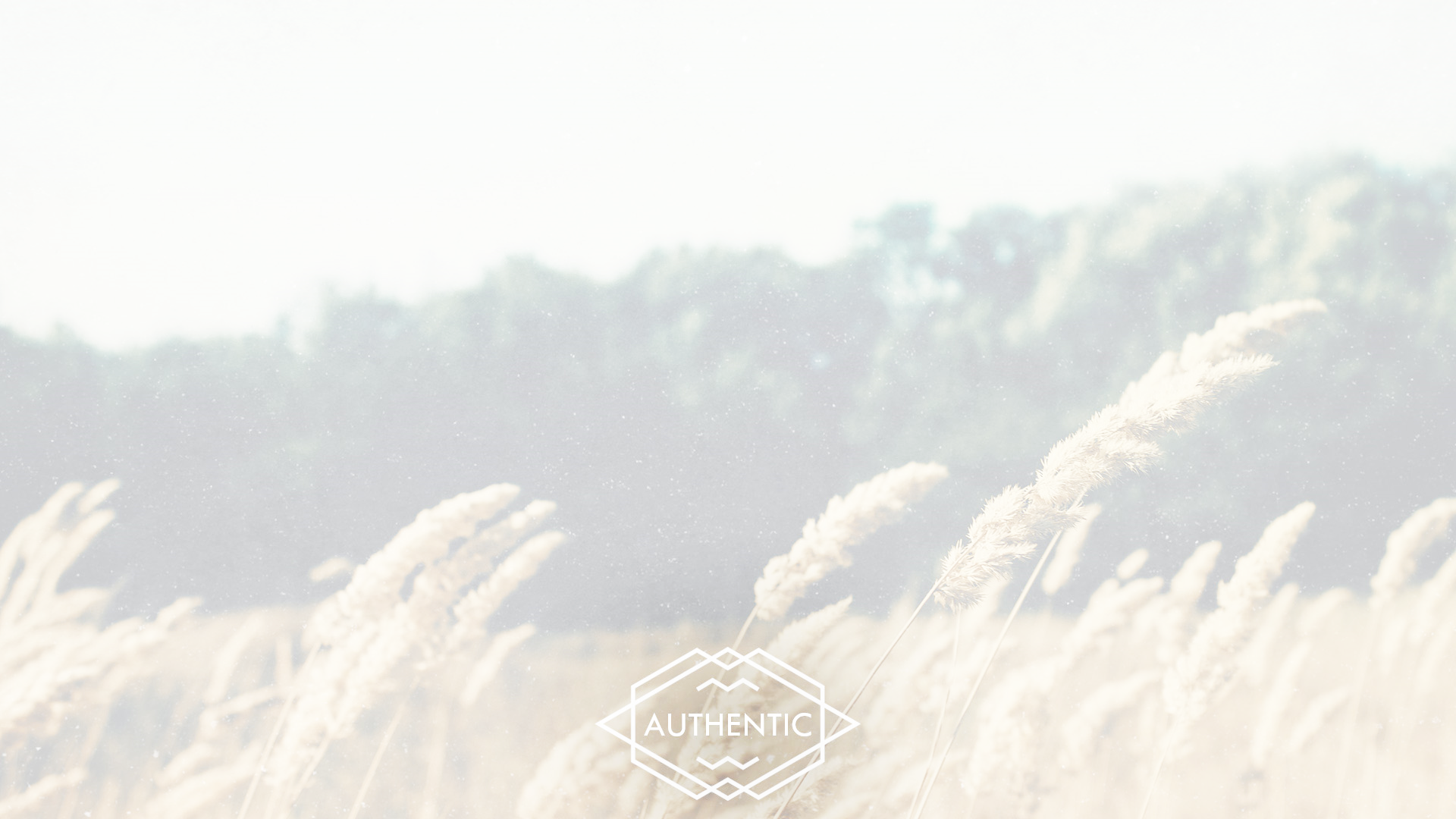 The faithful have a desire to know more

The emphasis is not the skill of the sower, but the condition of the soil

The majority will prove to be unfruitful

All of us are one of these soil types

Your soil type can be changed!
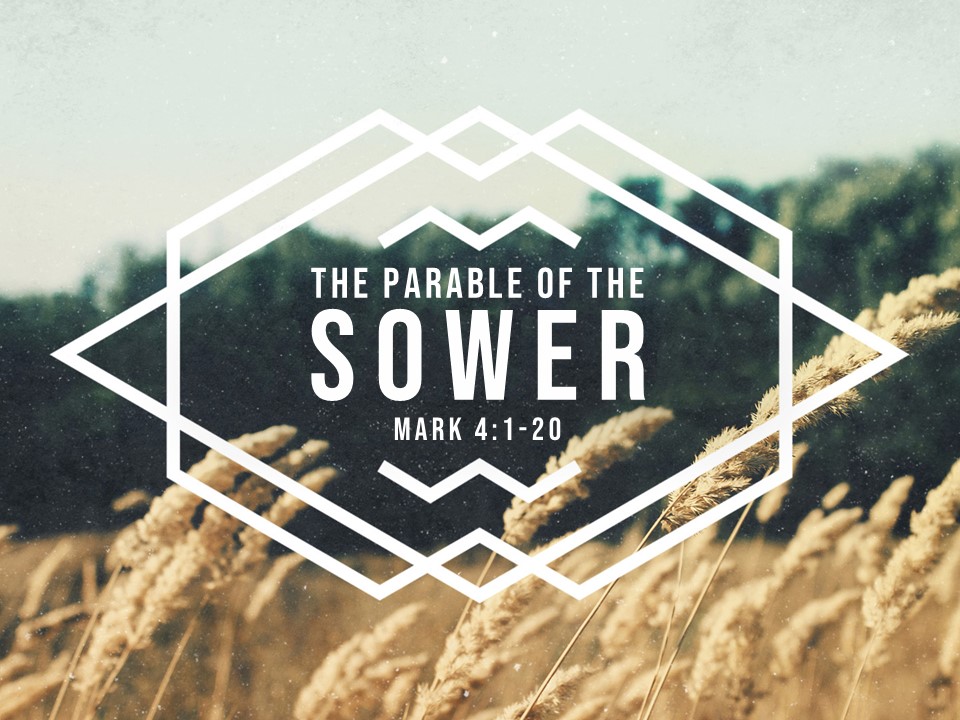